Развитие школьника
 как языковой личности 
в процессе 
обучения и воспитания
Ротанова  Ирина Викторовна
учитель русского  языка 
и литературы
И.Буслаев
Федеральный компонент Государственного образовательного стандарта общего образования определяет основную цель обучения языку в средней школе: развитие у учащихся необходимого для межкультурного общения уровня коммуникативной компетенции при одновременном формировании и совершенствовании личности ребёнка, способной не только к дальнейшему самообразованию, но и к использованию полученных знаний для решения важных жизненных проблем.
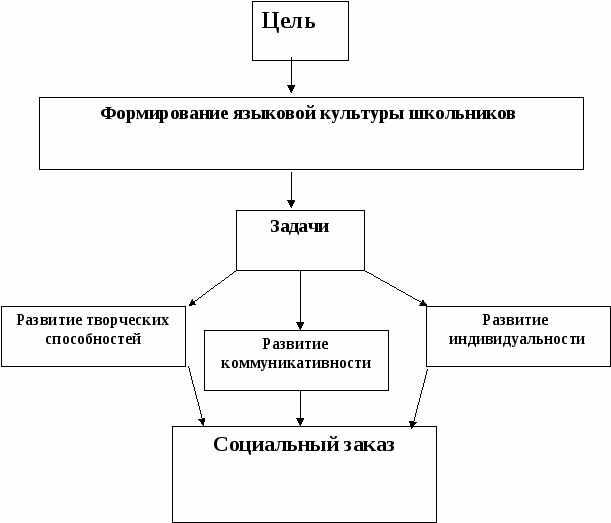 Родной язык так сросся с личностью каждого, что учить оному значит вместе с тем и развивать духовные способности учащихся. Ф.И.Буслаев
Языковая личность-
совокупность способностей и характеристик человека, обусловливающих создание и восприятие им речевых произведений; языковая компетенция, характеризующаяся глубиной и точностью отражения действительности, степенью структурно-языковой сложности.
При воспитании языковой личности мы прежде всего должны ориентироваться на элитарную языковую личность как личность не просто овладевшую языком, но и усвоившую формы социального существования и культурной деятельности, позволяющие ей не только осуществлять сугубо человеческую деятельность – говорить, общаться, создавать устные и письменные речевые произведения, отвечающие целям и условиям коммуникации, извлекать информацию из текстов, воспринимать речь, но и быть конкурентоспособной и успешной личностью.
Компоненты языковой личности по М.С.Каган
1. Гносеологический потенциал личности, определяемый объемом и качеством информации - знаниями личности о внешнем мире, природном и социальном, а также самопознанием.2. Аксиологический потенциал, определяемый системой ценностных ориентации, приобретенных личностью в процессе социализации.3. Творческий потенциал, определяемый умениями и навыками, способностями к действию. 4. Коммуникативный потенциал, определяемый мерой и формой общительности личности.5. Художественный потенциал, определяемый художественными потребностями личности и тем, как они удовлетворяются.
Для становления языковой личности важны следующие аспекты:- социализация человека, в результате которой личность становится сфокусированным выражением всего культурно – исторического ансамбля данного общества;- активная речемыслительная деятельность по нормам и эталонам определенной этноязыковой культуры;- усвоение социальной психологии народа.
Цели преподавания русского языка с позиции формирования языковой личности:
формирование языковой личности школьников в процессе усвоения ими определённой системы знаний о языке, развитие языковых компетенций.
воспитание бережного и ответственного отношения к Слову.
формирование стремления к самовыраже-нию в Слове.
Задачи преподавания русского языка с позиции формирования языковой личности: Формировать коммуникативную культуру учащихся.Развивать творческий, креативный потенциал личности (способность неординарно мыслить и действовать).Приобщать школьников к ценностям русской и мировой художественной литературы.Повышать качество знаний учащихся.Воспитывать у учащихся бережное отношение к Слову.
Методы и методические приемы: эвристический метод исследовательский метод  проблемный метод проектная деятельность  творческие зачёты сочинение-миниатюра лингвистическое моделирование
Эвристический метод.
На душе тревожно. 
Лицо мамы было тревожно. 
Бабушка посмотрела на внука тревожно.
«Словосочетание» Пос…дить, чу…ствительное, пор…жаться, в т…плице, сер…це, вс…гда.Задание. Соединить между собой слова, в которых пропущена одинаковая орфограмма.
Творческие зачёты. Басни  И.А. Крылова. Ученики делятся на группы (по желанию), выбирают басню, распределяют роли. На уроке-зачёте (за счёт уроков самостоятельного чтения) представляют плоды своего творчества. На уроке учащиеся могут быть художниками, сценаристами, режиссёрами.
Сочинение-миниатюра позволяет вводить в речевую практику учащихся изучаемые языковые явления, развивающие их творческое мышление, чувство прекрасного, позволяет выявить пробелы в знаниях у учащихся и внести необходимую корректировку.
Исследовательский метод Позволяет проявить наиболее полно инициативу, самостоятельность, творческий поиск учащихся. На уроке литературы  при изучении повести Н.В. Гоголя «Тарас Бульба» учащиеся получают задание выявить особенности и средства создания исторического колорита в произведении.
Эпиграф5 классМногозначные словаСлово, он что яблочко : с одного – то боку зеленое, так с другого румяное, ты умей его повертывать
Работа с текстом
Во-первых, текст в этом случае является не только источником получения знания и формирования умений и навыков, но и способом организации учебной деятельности учащихся на уроке. 
Во-вторых, текст позволяет организовать все виды речевой деятельности: слушание и чтение, говорение и письмо. 
В-третьих, работа с текстом развивает у учащихся языковое чутье, вырабатывает умение создавать свой текст.
Сложное предложение
Скинуло кафтан зеленый лето,Отсвистели жаворонки всласть!Осень,  в шубу желтую одета,По лесам с метелкою прошлась,Чтоб вошла рачительной хозяйкойВ снежные лесные теремаЩеголиха в белой разлетайке –Русская румяная зима.
Д.Кедрин
О-Е после шипящих
Она … зависти полна,Бросив зеркальце под лавку,Позвала к себе Чернавку…
А.С.Пушкин
Я.Корчак писал: 
«Родной язык – это нарочно придуманные для ребенка правила и нравоучения, а воздух, которым дышит его душа наравне с душой всего народа, ребенок дышит воздухом творчества: он хочет сочинять, мечтать, фантазировать. Только в подобной речевой практике ребёнок поймет, что с помощью родного языка можно творить чувства».
Спасибо за внимание!
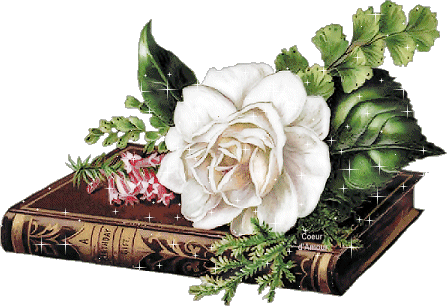